Pyroxene Group
LECTURE -2,  M.Sc. ( Geology) I Semester
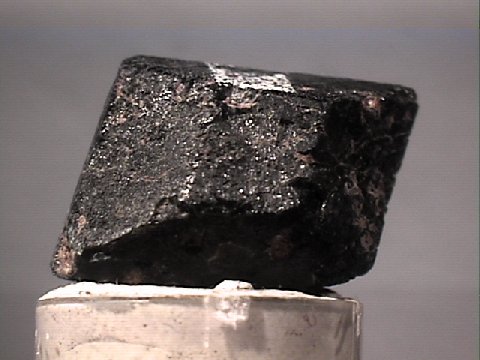 NIRANJAN MOHANTY
DEPARTMENT OF GEOLOGY,
  MLS UNIVERSITY
UDAIPUR-313001 (RAJASTHAN)
E-mail: niranjan@mlsu.ac.in
Introduction
Pyroxenes are most important rock forming  ferromagnesian silicates.
They are a group of minerals that are closely  related structurally & in chemical composition  even though they crystallize in two different  crystal systems, orthorhombic & monoclinic.
Belong to Ino or single chain silicate minerals  group involving sharing of 2 oxygen atoms of a  tetrahedral.
Pyroxenes (XYZ2O6 )X (M2) – Na+, Ca++, Mn++, Fe+2, Mg++, Li+ [8] CubicY (M1) – Mn++, Fe+2, Mg++, Fe+3, Cr+3 , Ti+4 [6] OctahedralZ (Tetrahedral site) - Al+3, Si+4 [4]
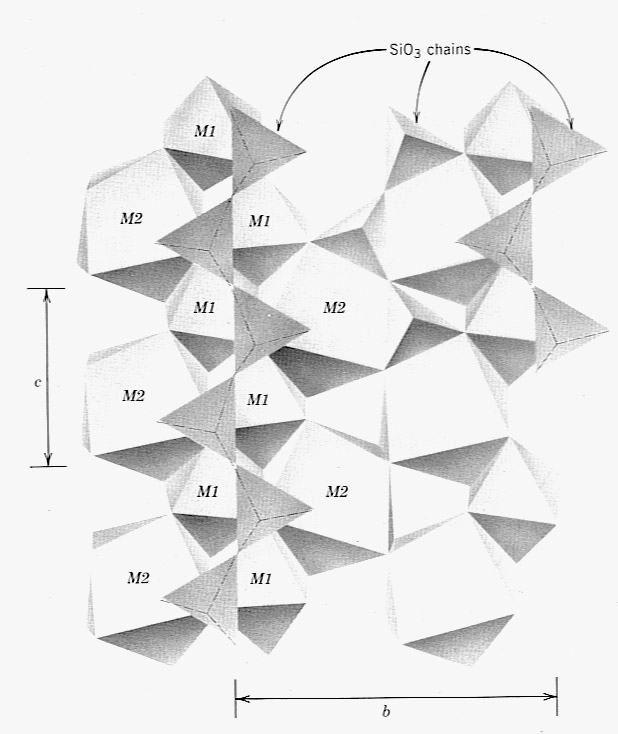 Single Si2O6 chains (the  tetrahedral sites) that run parallel
to the c-axis
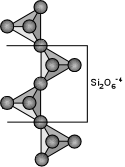 Members of Pyroxene Group
I. Orthorhombic Pyroxenes
Enstatite	Mg SiO3 or Mg2 Si2O6
Ortho ferrosilite (Mg, Fe)2 Si2O6 (not natural)
II. Monoclinic Pyroxenes
Clino enstatite	Mg SiO3
Clino hypersthene	(Mg, Fe) SiO3
Diopside- hedenbergite - Johannsenite series (non-aluminous series)
Diopside	CaMgSi2O6
Hedenbergite	CaFeSi2O6
Johannsenite Ca (Mn,Fe) Si2O6
Augite – Ferro augite series (aluminous)
Augite (Ca, Mg, Fe, Al)2 (Al, Si)2 O6 
•
Pigeonite  (Ca, Mg) (Mg, Fe) Si2 O6

Alkali pyroxene series (alkalies)
Aegerine ( Acmite) Na, Fe3+ Si2O6
Jadiete Na, Al Si2O6
Spodumene LiAlSi2O6
Aegerine-augite
Monoclinic Pyroxenes (Clinopyroxenes - Cpx)
The Diopside- Hedenbergite series - Diopside (CaMgSi2O6) - Ferrohedenbergite (CaFeSi2O6) 




Augite - (Ca,Na)(Mg,Fe,Al)(Si,Al)2O6  is closely related to the Diopside - Hedenbergite series with addition of Al and minor Na substitution
There is complete Mg-Fe solid solution between Diopside and (Ferro)Hedenbergite
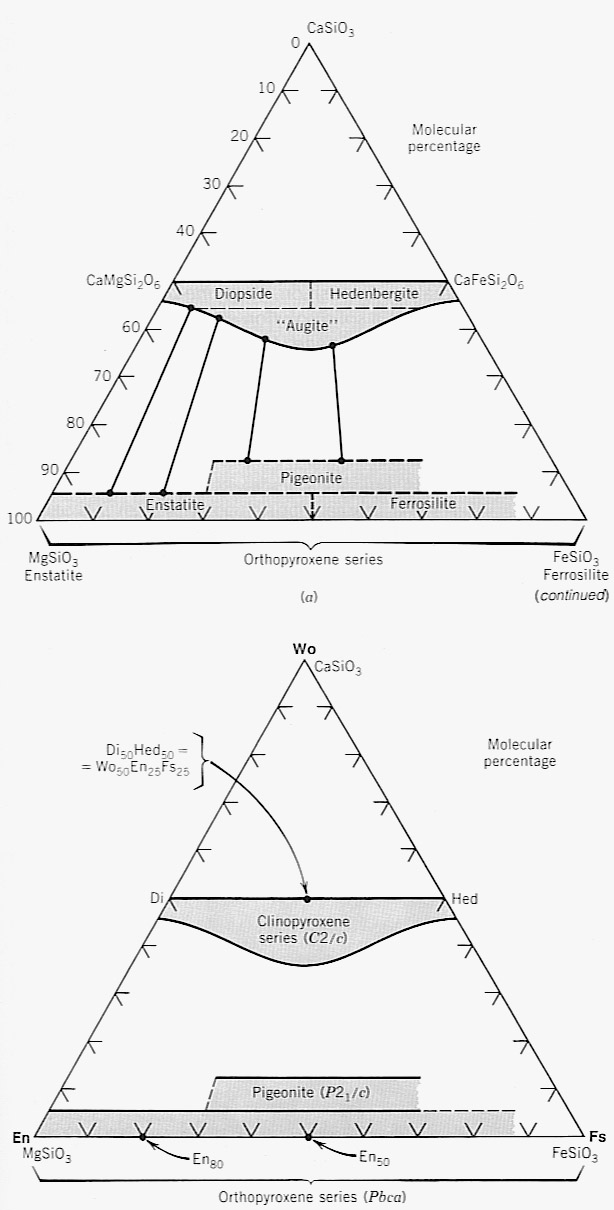 There is also a complete Mg-Fe substitution and small amounts of Ca substitution into the Orthopyroxene solid solution series. Old name Hypersthene
Pigeonite is a high Temperature clinopyroxene
Orthorhombic Pyroxenes (Orthopyroxenes - Opx)
These consist of a range of compositions between Enstatite - MgSiO3 and Ferrosilite - FeSiO3
Pigeonite (Ca,Mg,Fe)(Mg,Fe)Si2O6
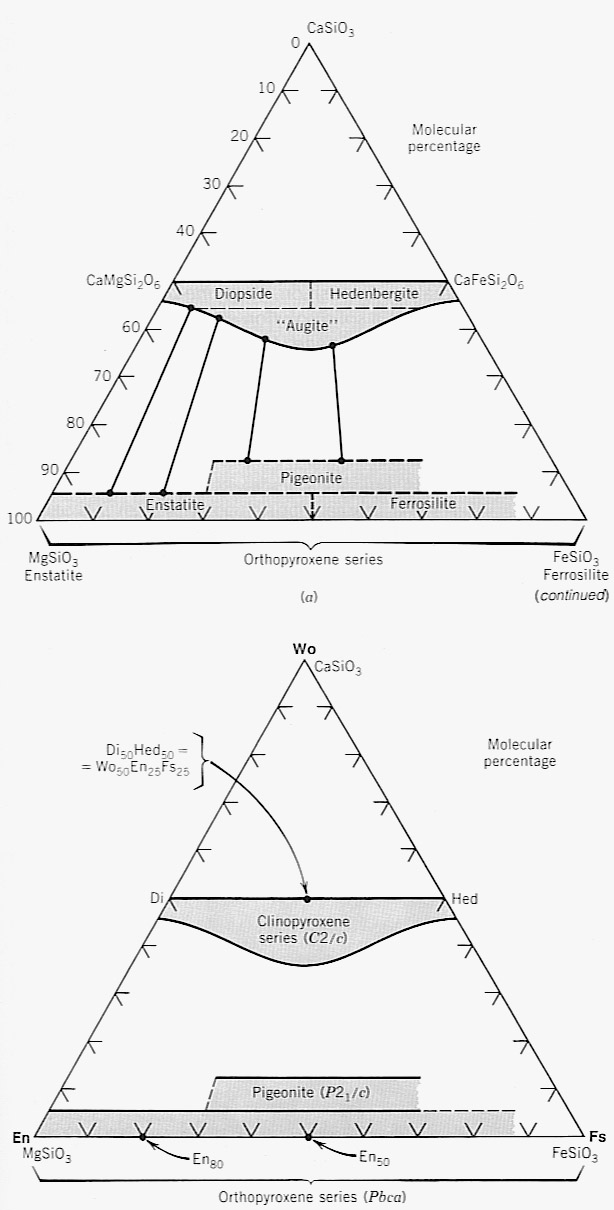 Augite     (Ca,Na)(Mg,Fe,Al)(Si,Al)2O6
Solid immiscibility
Pigeonite crystallizes in the monoclinic system, as does Augite, and a miscibility gap exists between the two minerals.
Cpx
Opx
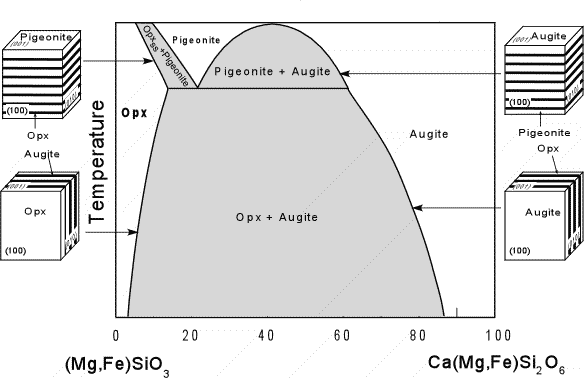 At lower temperatures, Pigeonite is unstable relative to Augite plus Orthopyroxene.
Pigeonite => Augite + Opx
Pigeonite is only found in hot volcanic and shallow intrusive igneous rocks, or as exsolution lamellae
Exsolution in Pyroxene
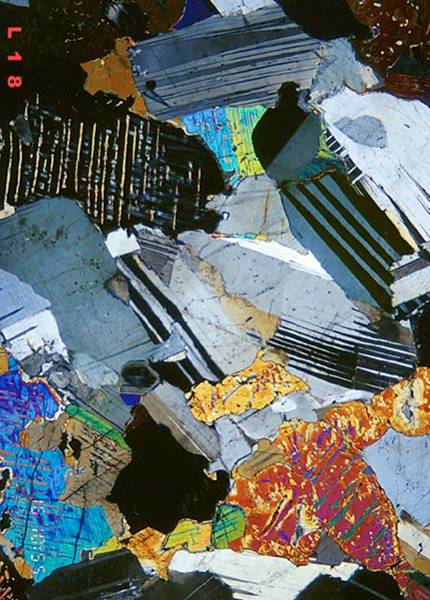 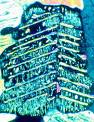 Common Pyroxene Species
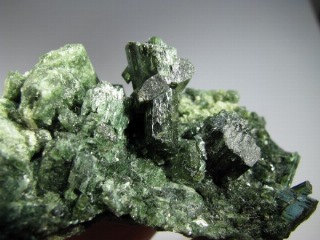 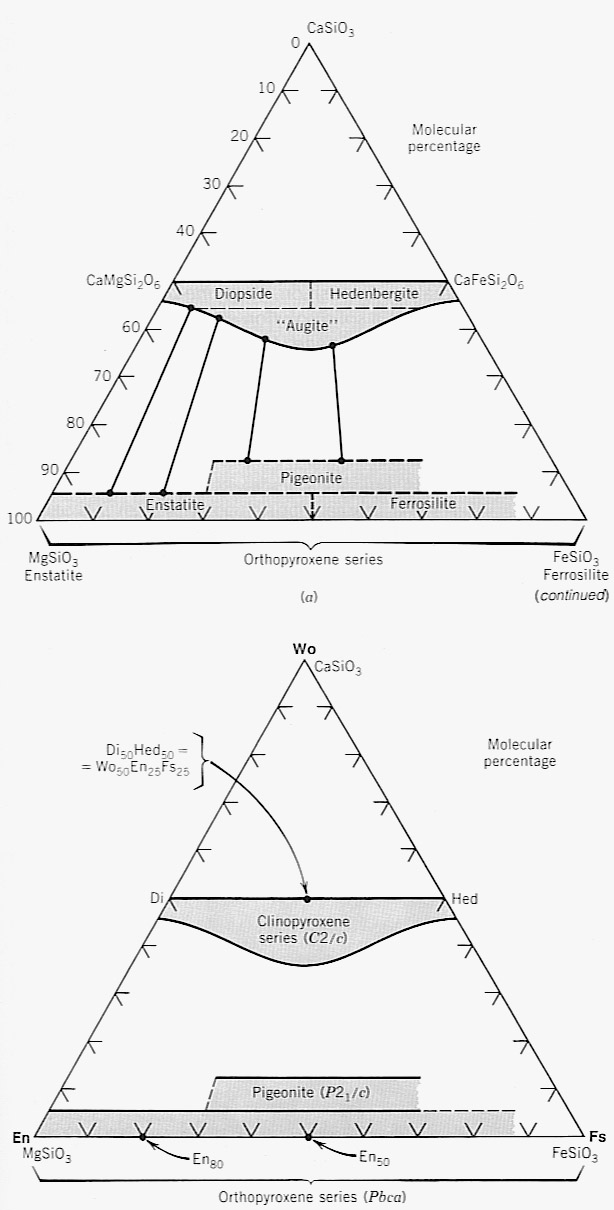 Diopside (Cpx)
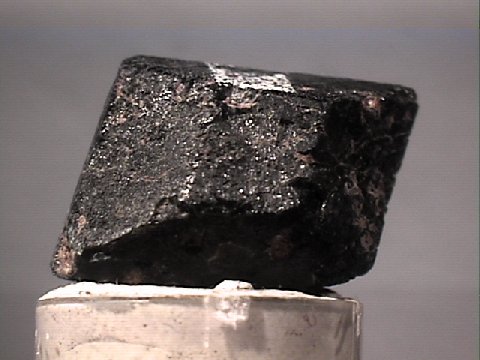 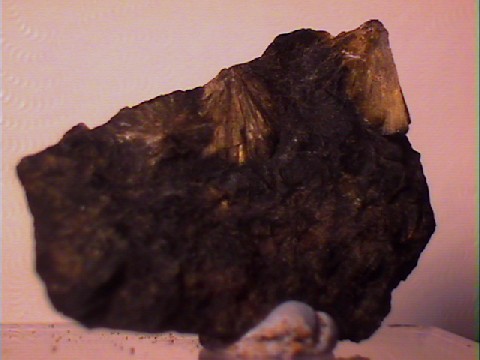 Augite (Cpx)
Enstatite (Opx)
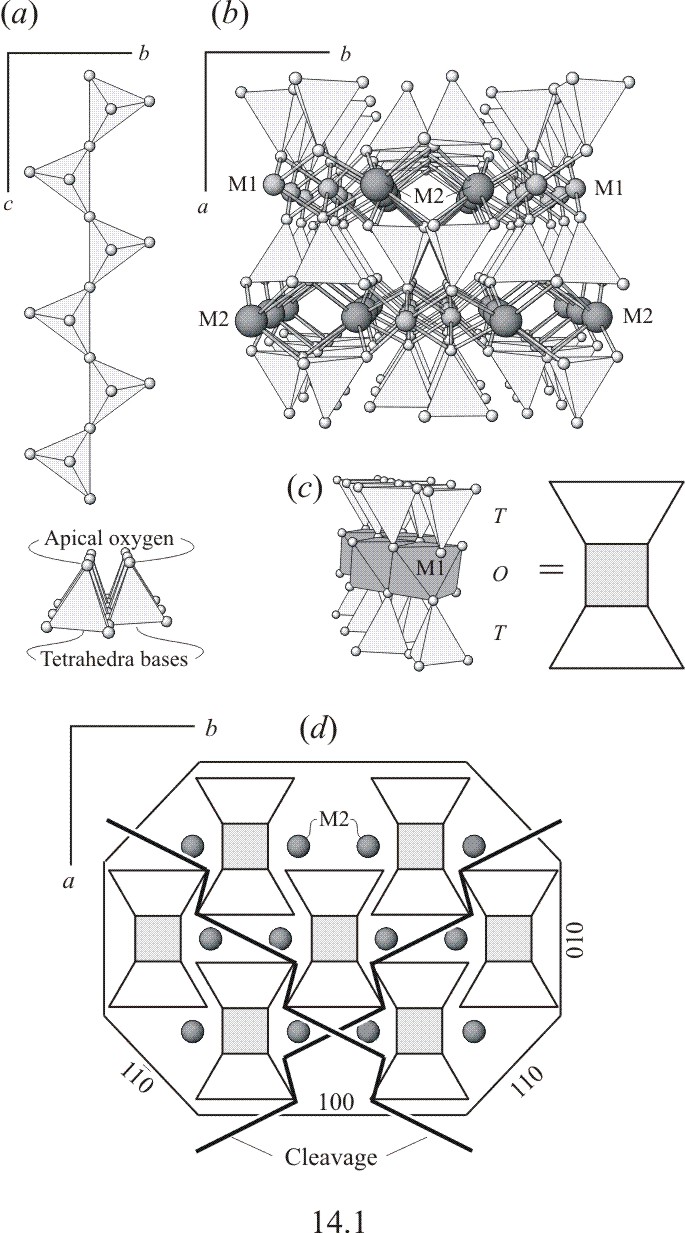 Look at these two drawings.


Is M1 = larger  or smaller than M2? Recall
X (M2) – Na+, Ca++, Mn++, Fe+2, Mg++, Li+ [8] CubicY (M1) – Mn++, Fe+2, Mg++, Fe+3, Cr+3 , Ti+4 [6] Octahedral
Cleavage in Pyroxenes
Look at this drawing. What axis are we looking down?
Cleavage in Pyroxenes
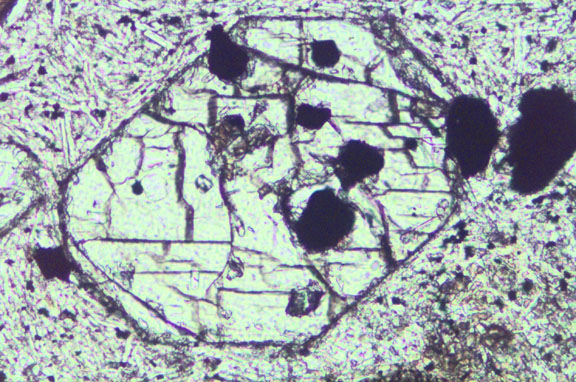 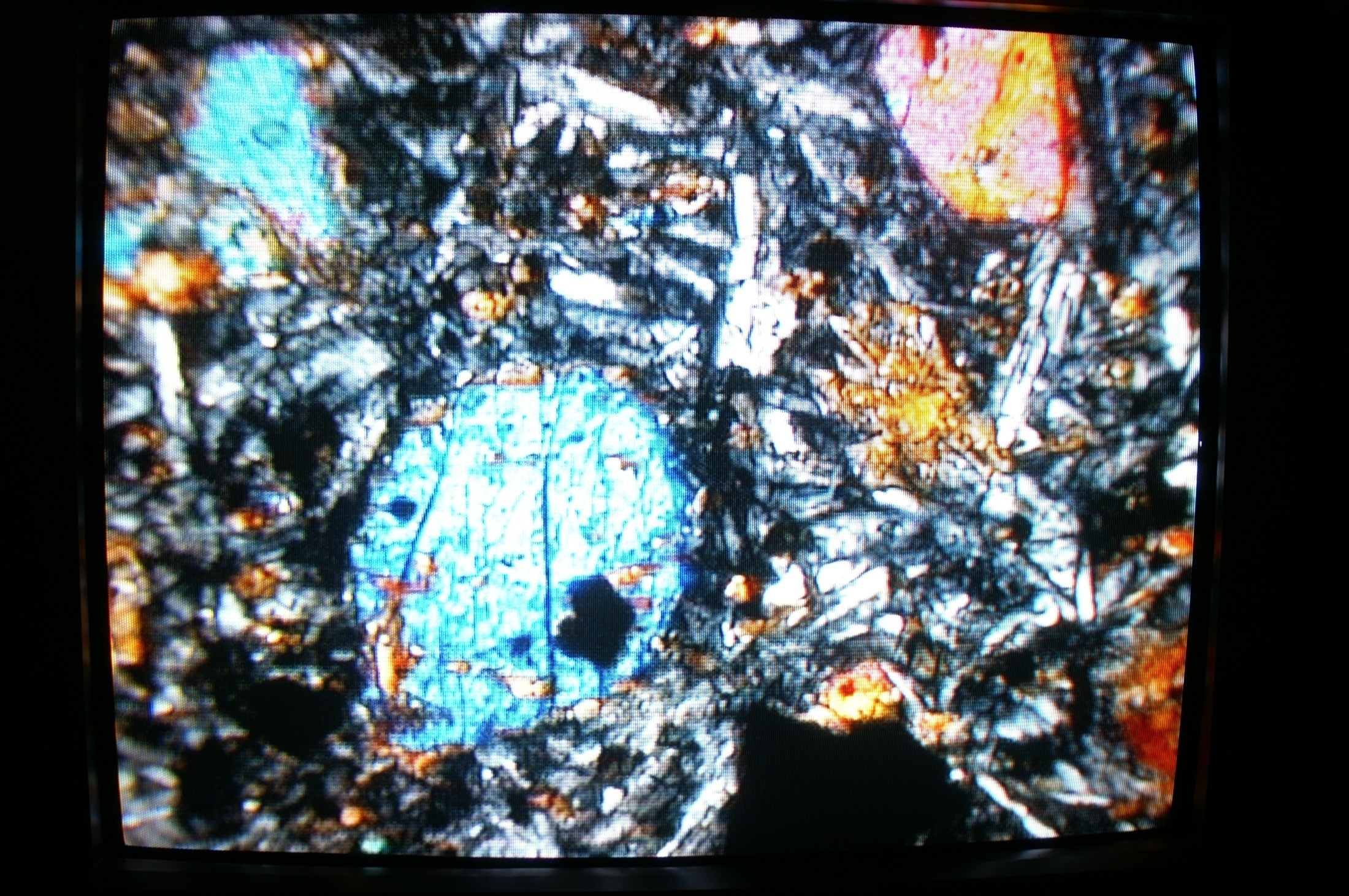 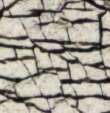 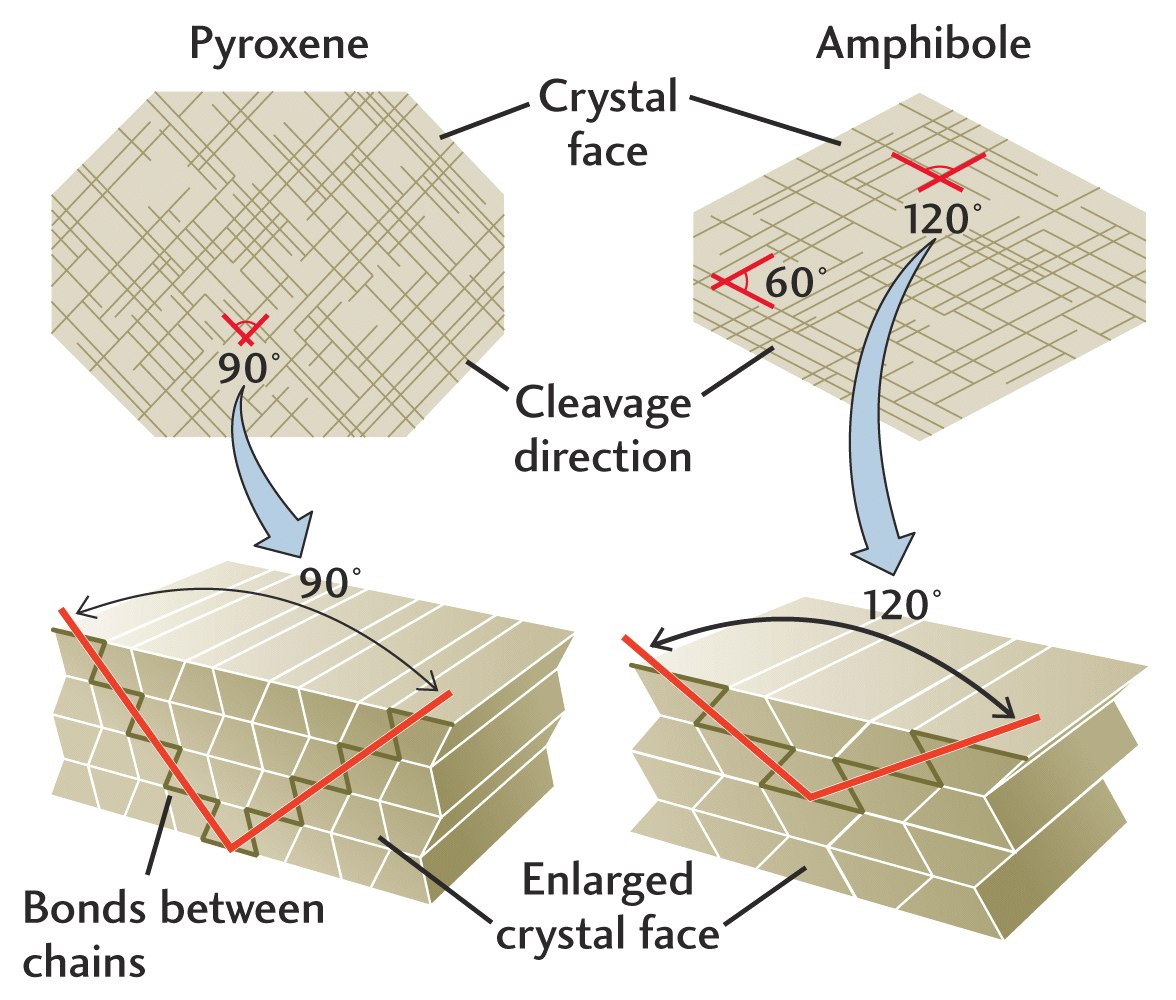 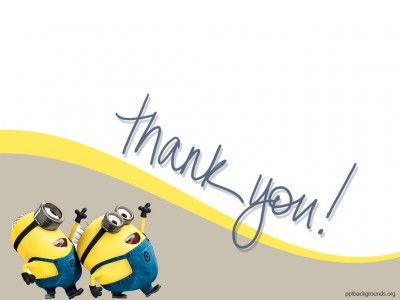